Shape of the block
Seating Plan
How to solve word problems
Checkpoint 
Project: What does math sound like? 

Quiz: Tuesday, December 18th 

Website: www.msvissersclassroom.weebly.com
Learning Intentions
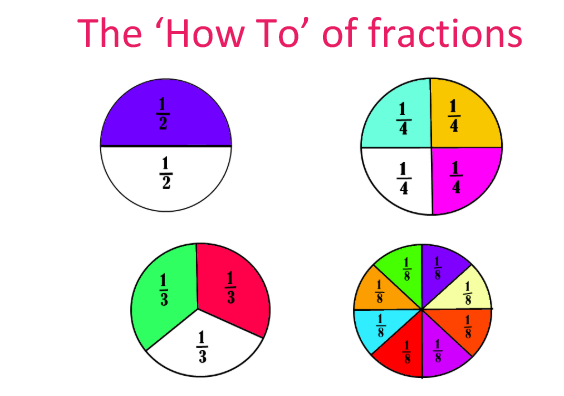 I can define: 
Fraction
Common Denominator
Numerator
Denominator
Equivalent Fractions
Proper Fraction
Mixed Fraction
Improper Fraction. 
I can go from a mixed number to a Improper Fraction 
I can go from a Improper Fraction to Mixed Number 
I can add and subtract fractions
Approaching a word problem:
Step 1: Understand the Problem
Read SLOWLY and CAREFULLY understand the information provided
DRAW a picture or a diagram
Step 2: Devise a Plan
Guest and test
Look for a pattern
Solve a simpler problem or problems first
Make a list or a table
Step 3: Carry Out the Plan
If you get stuck, modify your plan or try a new plan. 
Don’t give up too soon. 
Your common sense and natural thinking abilities are powerful tools.
Step 4: Look Back
Check if you answer makes sense. 
Looking back gives you an opportunity to make connections.
Example Solving Word Problems:
Johnny and Elizabeth were playing a video game and trying to get all of the treasure. Johnny got 1/3 of the treasure. Elizabeth got 5/9 of the treasure. Together, Johnny and Elizabeth got what fraction of the treasure?
Your Turn:
Option A: Heidi’s hair was 2/3 of a meter long. Her grandfather cut off 1/6 of a meter of her hair. How long is Heidi’s hair now? 



Option B: Jennifer used 2/7 of a meter or ribbon to make bows for her cousins. Now she has 10/21 of a meter of ribbon left. How much ribbon did Jennifer start with?
Checkpoint in preparation for QUIZ on TUESDAY, DEC 18th
When you finish: Check answers on Ms.Vissers website: www.msvissersclassroom.weebly.com 
Complete discussion questions for What Does Math Sound Like Project. Hand in to red basket.